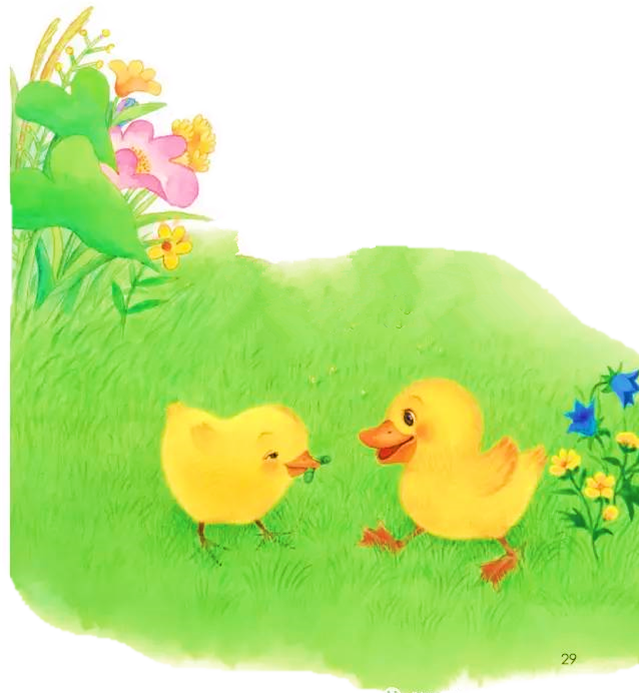 部编版小学语文二册
5、小公鸡和小鸭子

知识点2：读准“不”字的变调
http://lspjy.com绿色圃中小学教育网http://www.lspjy.com  绿色圃中学资源网http://cz.lspjy.com
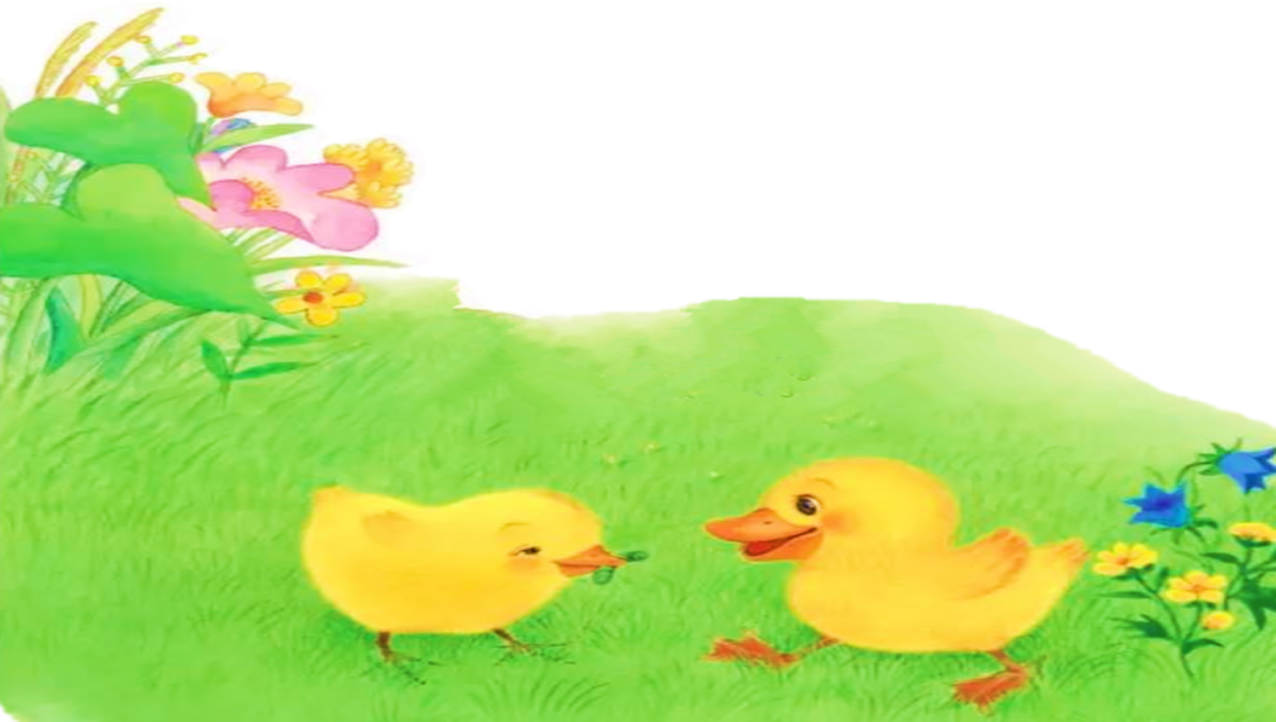 给“不”字标上正确的读音：
1.夜深了，爸爸还没回家，妈妈心里很不安。
2.不好啦，不好啦，“咕咚”来啦！
3.小兔子跑进树林里，不见了。
4.再睡一分钟吧，就一分钟，不会迟到的。
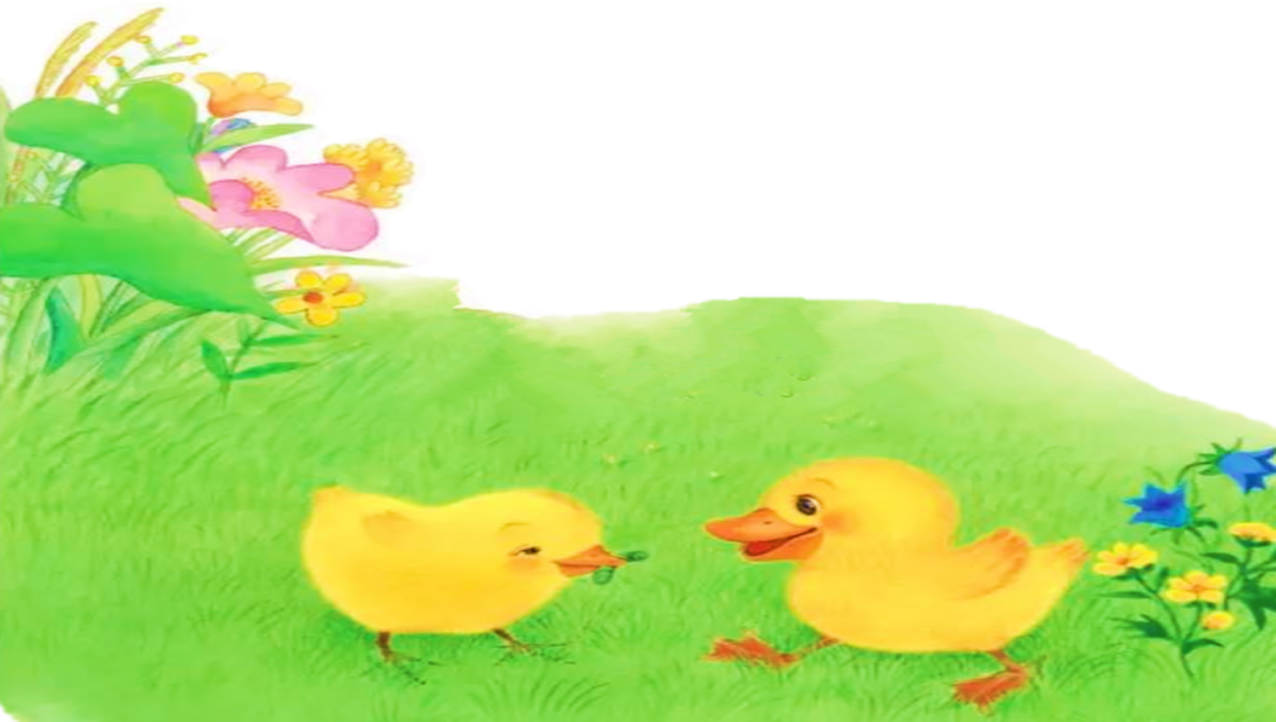 正确读读下面带有“不”字的词语。
  不想   不听    不对
  不肯   不满    不愿
  不多   不然    不去